Apollo und Daphne
Vom Ursprung des Lorbeers
Apolls Vorzüge
inventum medicina meum est, opiferque per orbemdicor, et herbarum subiecta potentia nobis.ei mihi, quod nullis amor est sanabilis herbisnec prosunt domino, quae prosunt omnibus, artes!
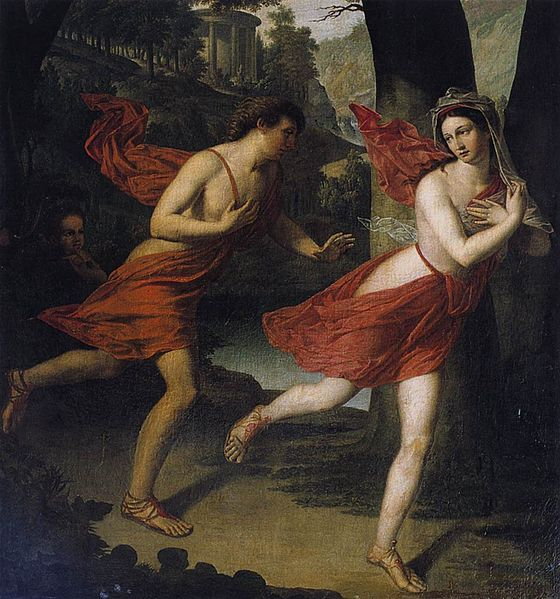 Das Unheil nimmt seinen Lauf
viribus absumptis expalluit illa citaequevicta labore fugae spectans Peneidas undas'fer, pater,' inquit 'opem! si flumina numen habetis,           qua nimium placui, mutando perde figuram!'
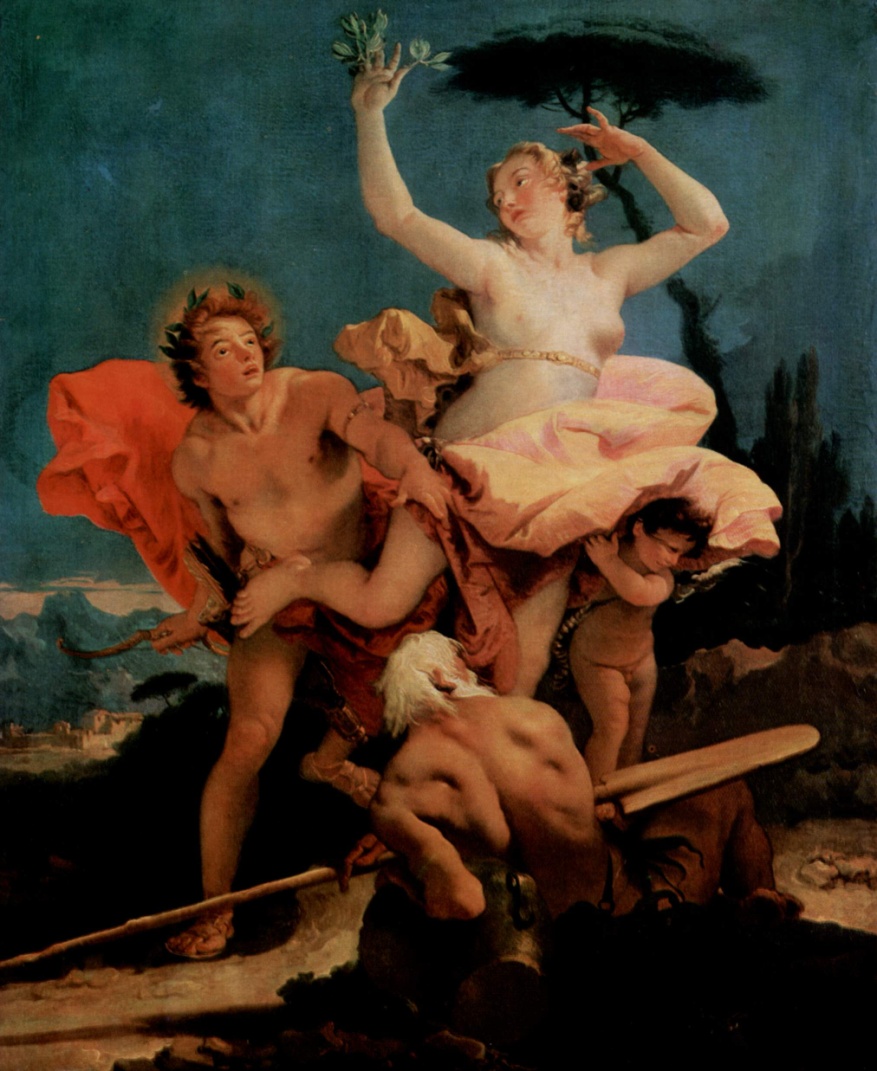 Die Metamophose
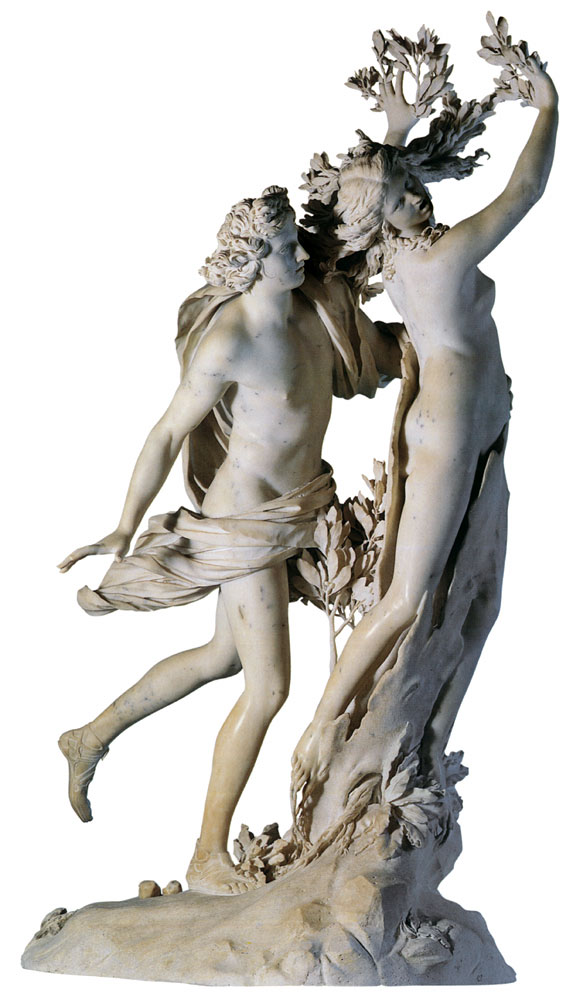 vix prece finita torpor gravis occupat artus,mollia cinguntur tenui praecordia libro,in frondem crines, in ramos bracchia crescunt,               pes modo tam velox pigris radicibus haeret,ora cacumen habet: remanet nitor unus in illa.
Berninis Statue
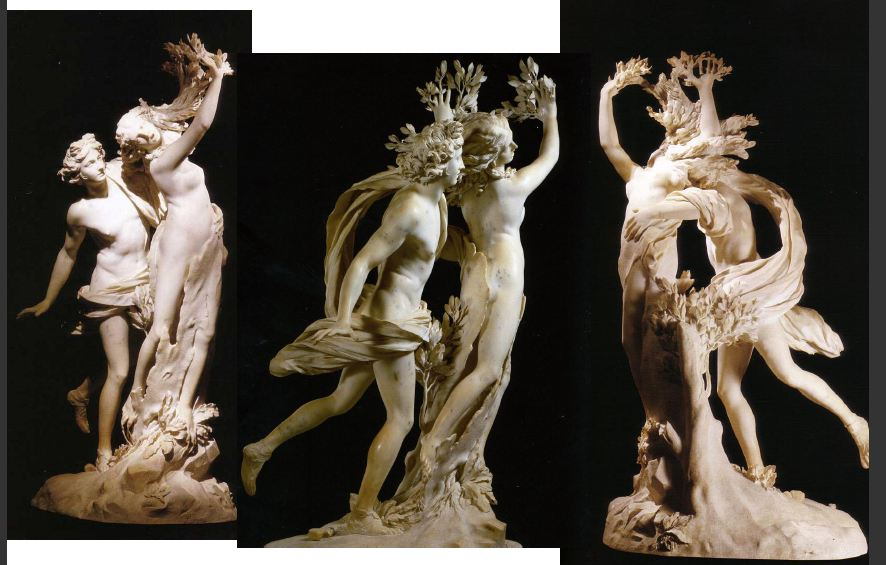 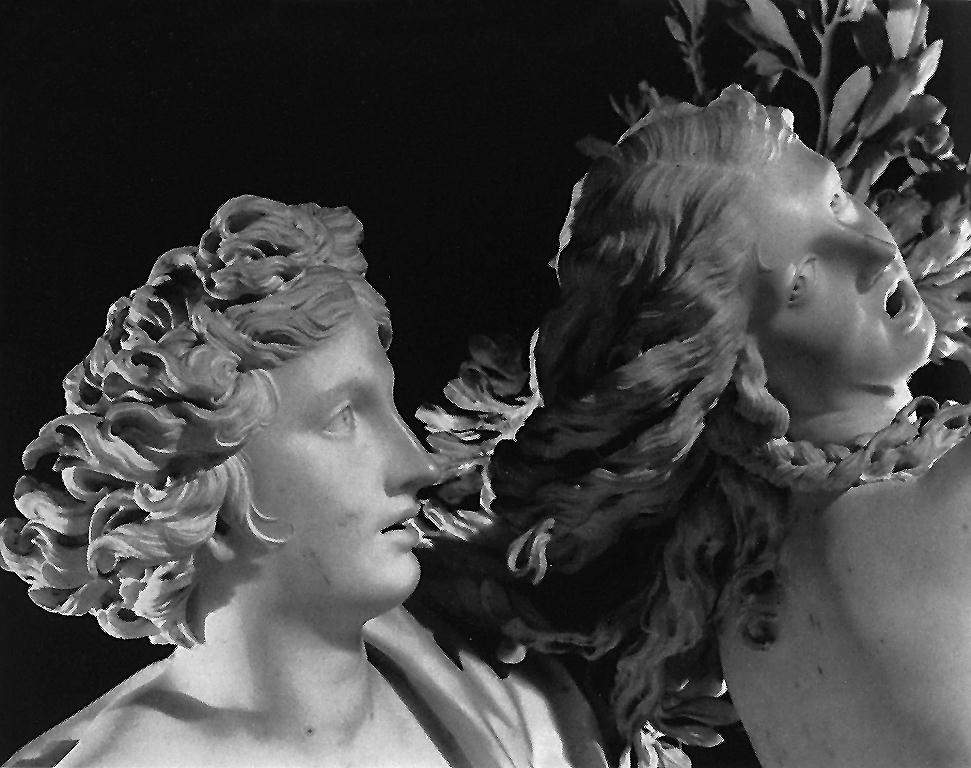 Berninis Statue
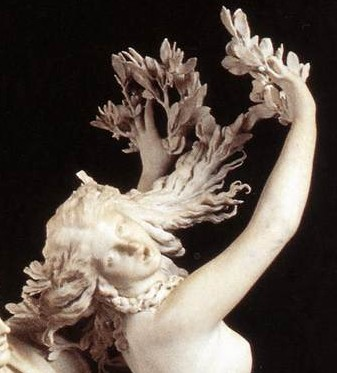 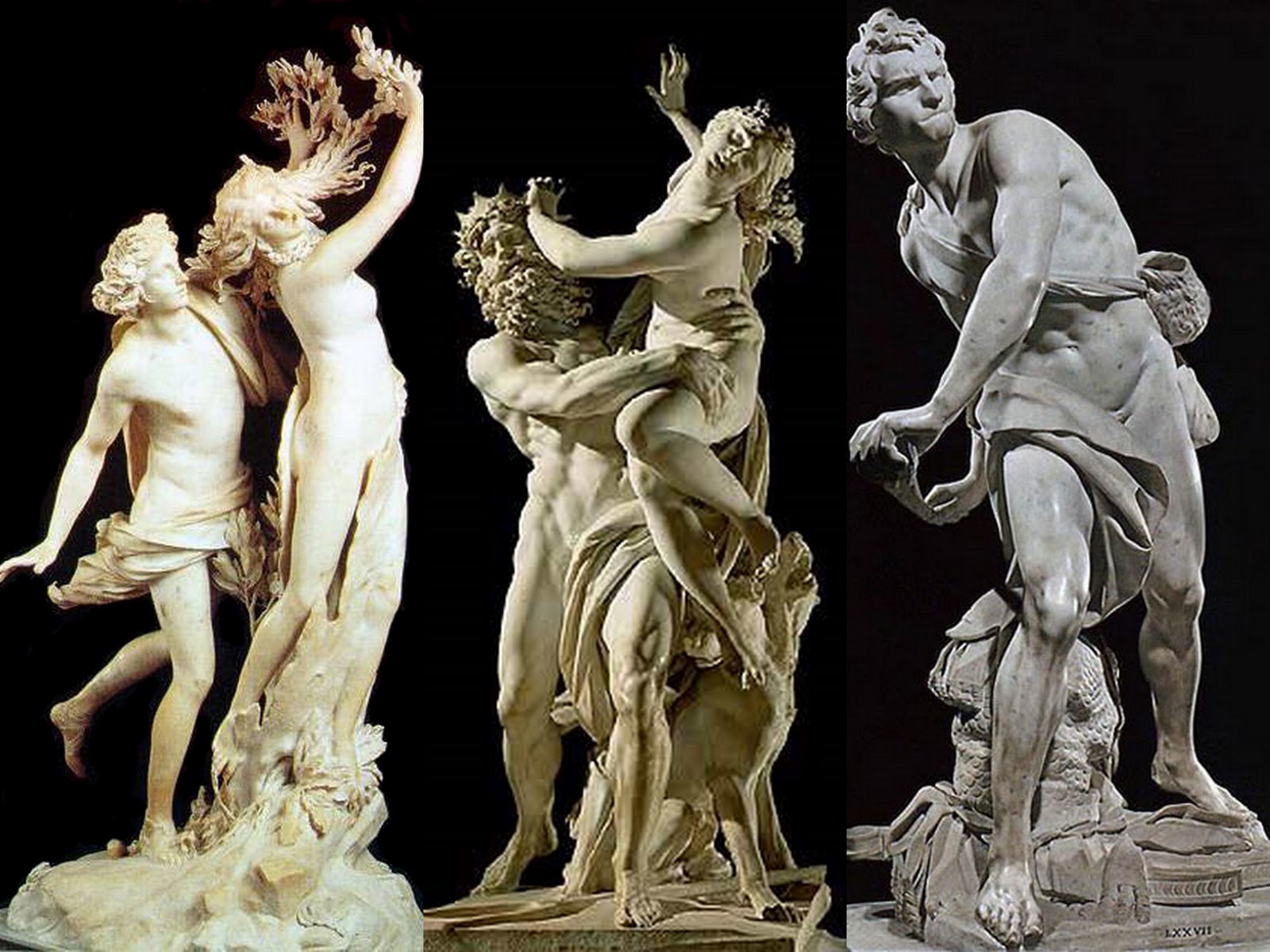 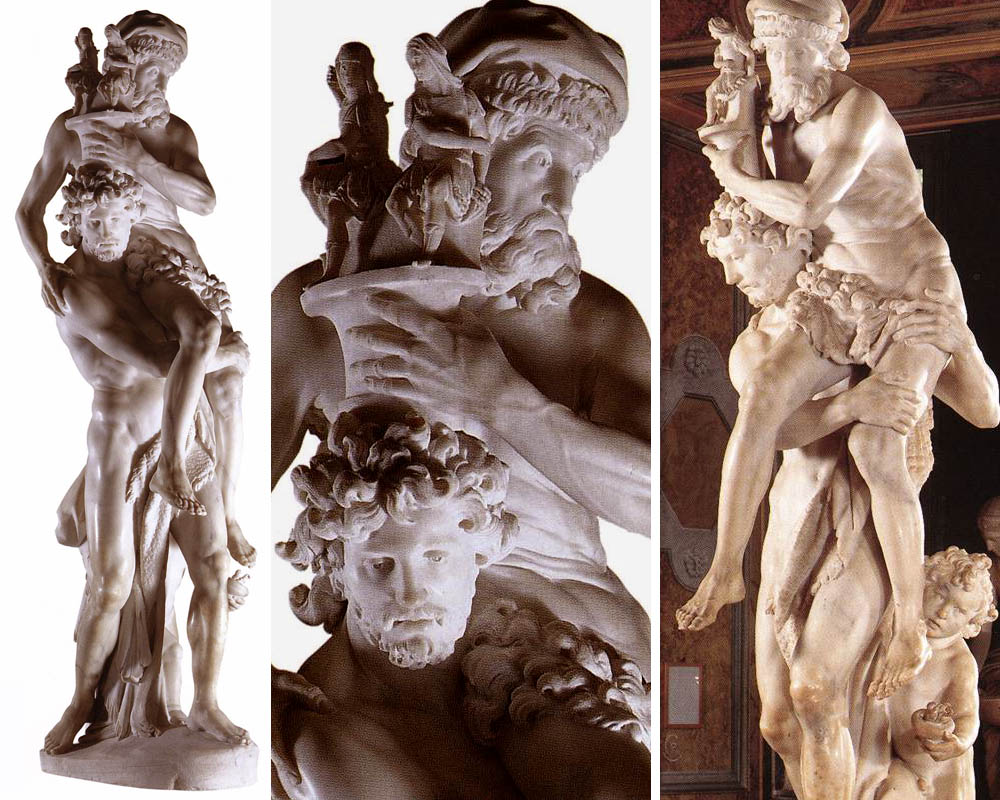 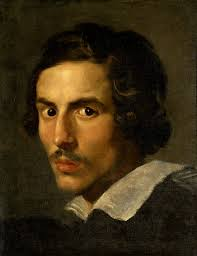 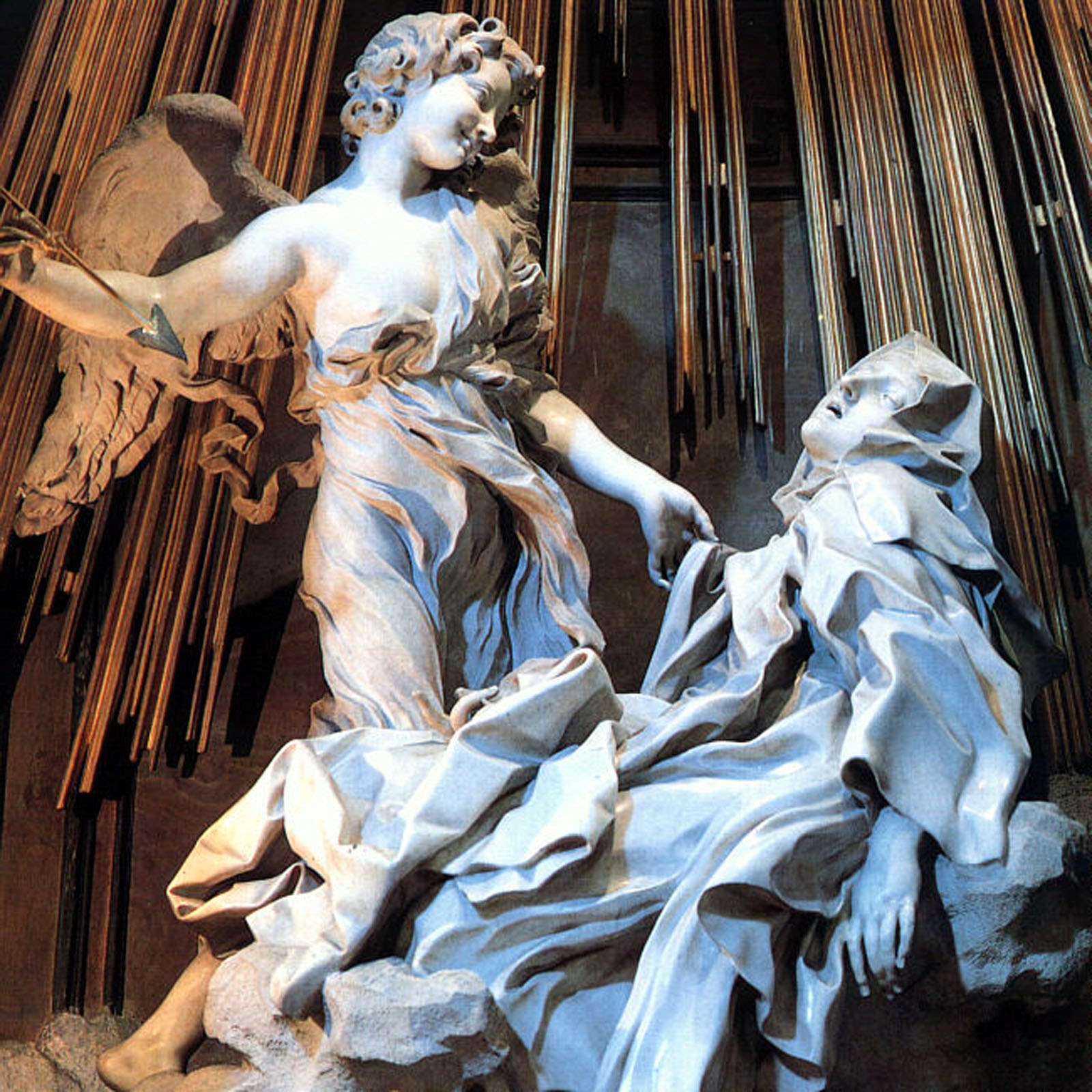 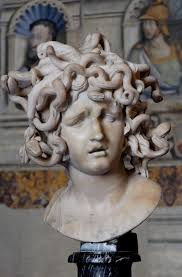 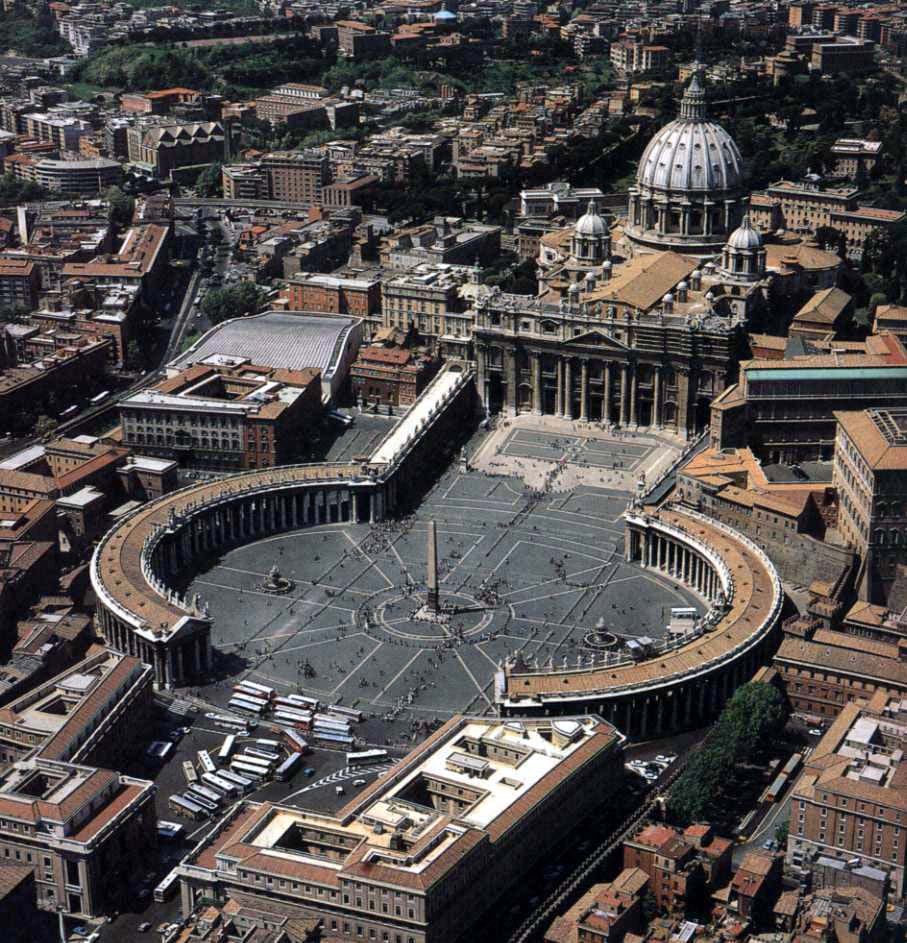 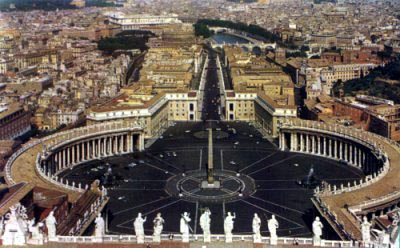 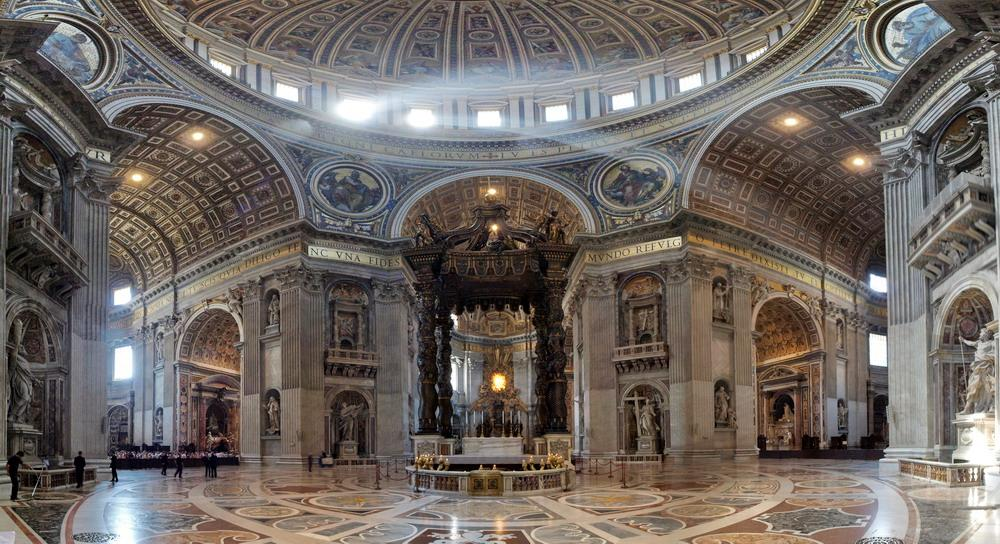 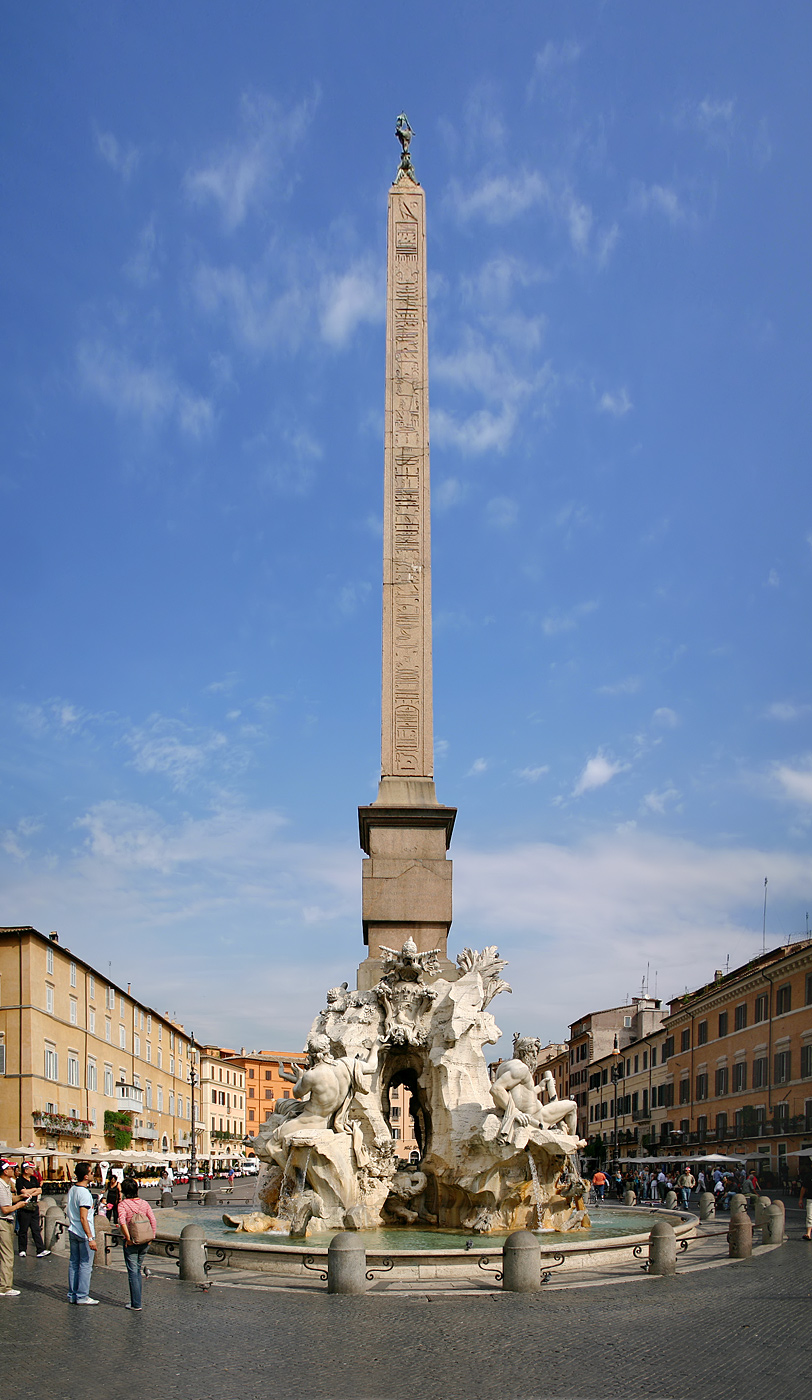 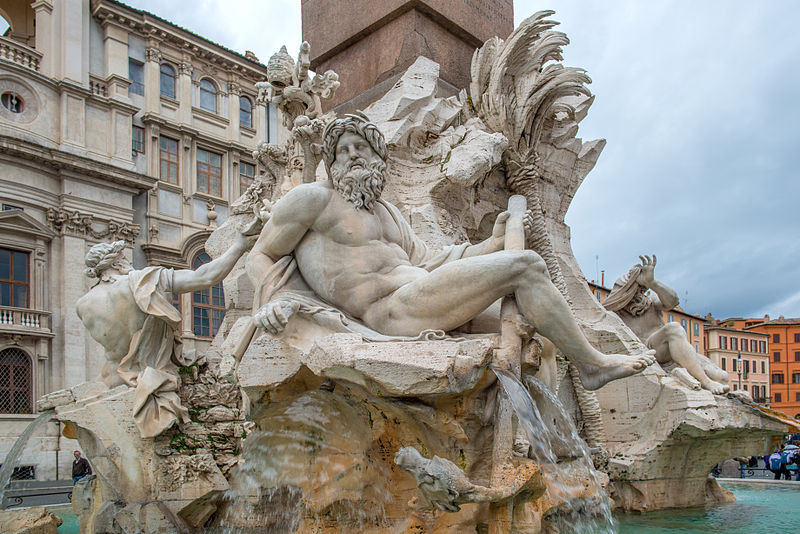 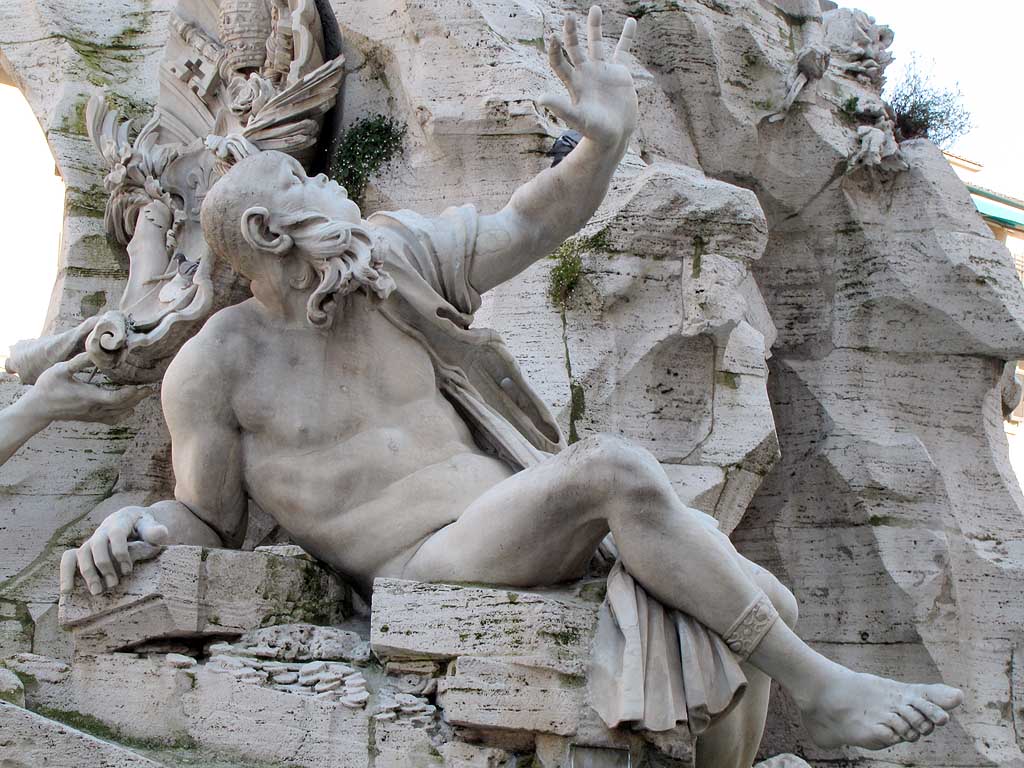